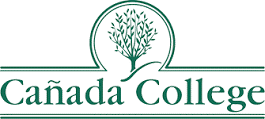 Educational Master Planning Task Force
March 2, 2022 Meeting Materials

Office of Planning, Research & Institutional Effectiveness
Topics
SCUP: Goals, Strategies and Tactics
SCUP: Goals, Strategies and Tactics
This gets addressed on an annual basis.  Each year, we develop tactics during our Summer Leadership Retreat.  These form the basis for our Annual (operational) Plan.
Goals and Strategies
Goals and Strategies
Goals are WHAT
Strategies and tactics are HOW
Writing GOAL Statements:
Return to Strategic Issues

The easiest and most beneficial way to determine your goals is to return to your strategic issues.  You can ask the following for each issue:

If we resolved this strategic issue, what outcomes would we see?
What benefits would we see?
Writing GOAL Statements:
Phrase Goals as Results, Not Actions

Goals written as outcomes leave room for stakeholders to come up with ideas on how to contribute to the goal.  

They are more inspirational.
Two Tips for Writing Goals that are not Strategies:
Think about phrasing your goals as “states of being” not actions.

Phrase your goals as results.
SMART(E) Goals
Specific:  clearly define the intended outcome
Measurable:  the goal can be quantified
Assignable: a person, department or committee could be given responsibility for the goal
Realistic:  It can be achieve with an institution’s resources and in the amount of time indicated
Timebound:  identifies when the goal will be completed
Equity-minded:  addresses the college’s obligation to close equity gaps in student outcomes and address bias in college culture and climate
Goals from our last EMP
Student Completion/Success
Provide educational and student services programs that highlight inclusivity, diversity, and equity in their mission to help students meet their unique educational goals and minimize logistical and financial barriers to success.
Community Connections
Build and strengthen collaborative relationships and partnerships that support the needs of, reflect, and enrich our diverse and vibrant local community.
Organizational Development
Focus institutional resources on the structures, processes, and practices that invest in a diverse student population and prioritize and promote equitable, inclusive, and transformative learning.
Qualitative & Quantitative Feedback on the 2017-22 EMP:
EMP Feedback Response Rates:
4-5 (out of 12) Task Force members provided numeric responses per the scale below
1-2 (out of 12) Task Force members provided written comments

-----------------------------
SCALE USED TO EVALUATE THE STATUS OF EACH GOAL & STRATEGIC INITIATIVE:
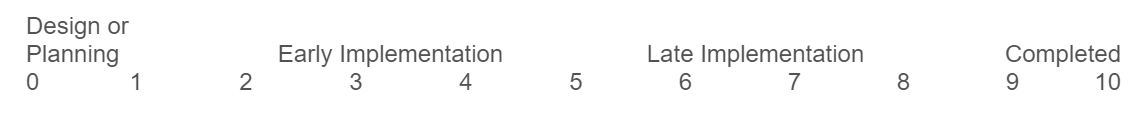 EMP Goal #1:
Student Completion/Success
To provide educational and student services programs that help students meet their unique academic goals; minimize logistical and financial barriers to success; and highlight inclusivity, diversity and equity.
5
Average Score from Evaluation:
EVALUATION COMMENTS: 
The college continues to provide services and programs to support student goals and reduce barriers, but there is more work to do!
EMP Goal #2:
Community Connections
To build and strengthen collaborative relationships and partnerships that support the needs of, reflect and enrich our diverse and vibrant local community.
5.7
Average Score from Evaluation:
EVALUATION COMMENTS: 
I'm not sure of all the community relationships that we have, but I know work is being done! Thinking bout our annual Presidents lunch as a community connection/fundraising event/opportunity.
EMP Goal #3:
Organizational Development
To invest institutional resources on the structures, processes and practices that focus on a diverse student and staff population, promote excellence, equity, inclusion and transformative learning.
3.3
Average Score from Evaluation:
EVALUATION COMMENTS: 
We are moving towards more intentionally updating our Equity Plan, we have a long way to go to increase the diversity of our employees, particularly faculty.
San Mateo County Community College District Goals (updated 2021)
Other goals we have set
Accreditation
Institution Set Standards and Quality Focus Essay
Cañada College
Strategic Enrollment Management Plan
State Chancellor’s Office
Vision for Success
Student Equity & Achievement Plan

Guided Pathways Scale of Adoption
Strong Workforce
Break Out Discussions:  Goal Statements
Report Out:  Goal Statements
Next Steps and Prep for EMP Retreat
Moving from goals to strategies
Review of existing strategies
Retreat format and desired outcomes
Extra Slides
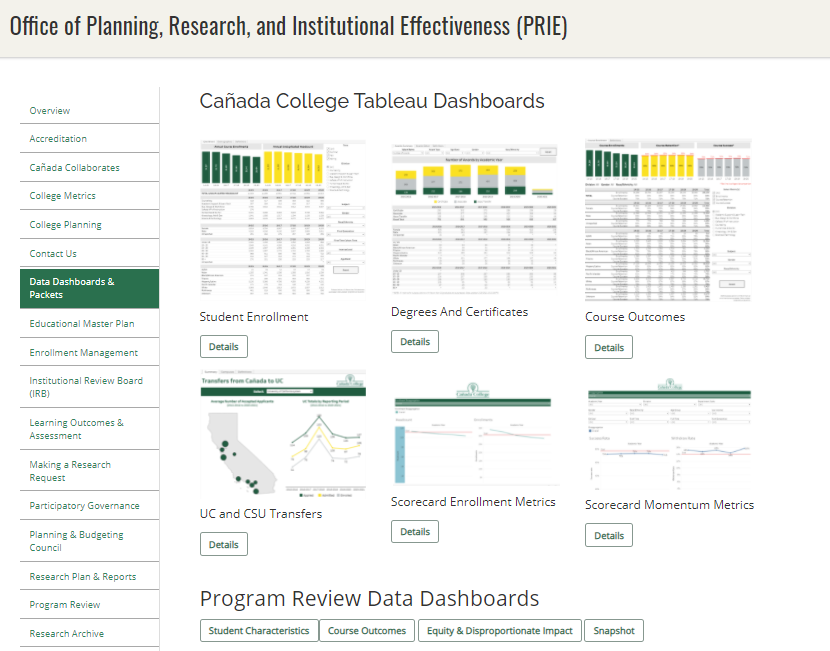 We track our progress via our newly adopted College Scorecard as well as our Data Dashboards
District Goals
Key New Districtwide Strategies